วิธีการรายงานข้อมูลการทำธุรกรรมสกุลเงินหยวน
14 ธันวาคม 2555
วิธีการรายงานข้อมูล
รายละเอียด Template รายงาน
2
รูปแบบของ Template
ลักษณะของ Template เป็น Excel File
2.     กระบวนการทำงานของ Template
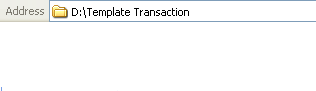 1. Download Template
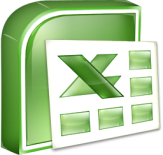 2.   - กรอกข้อมูลธุรกรรมลง Template
      - Execute template เพื่อสร้าง File รายงาน เพื่อใช้จัดส่งให้ ธปท.
รายงานการทำธุรกรรมเงินหยวนของลูกค้า.XLS
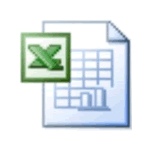 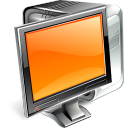 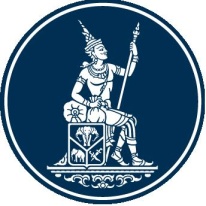 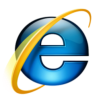 MDMS001_20130131_RMB.XLS
BOT Website
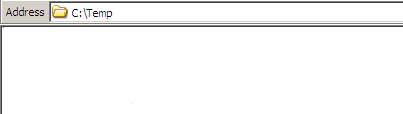 - File รายงานถูกจัดเก็บตาม Path Directory และ Folder ตามที่กำหนด 
         - หากไม่ได้กำหนด Path Directory และ Folder Template จะเก็บ File รายานที่ C:/ Temp
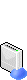 [DA Extranet]
4. นำ File รายงานที่ได้จัดส่ง ธปท.
3
[Speaker Notes: Slide นี้เป็นการอธิบายกระบวนการทำงานของ Template โดยเรื่มจาก
 Download Template จาหน้า BOT Website และกรอกข้อมูลตามขั้นตอนที่ได้อธิบาย
จากนั้น ทำการสร้าง Path และ Folder เพื่อเก็บ รายงานที่ Template ได้สร้างขึ้นมา  
จากนั้นจึงนำ File ตัวนีจดัส่งให้กับ ธปท.]
รูปแบบของ Template
3.     Template ประกอบไปด้วย  5 ส่วน
4
[Speaker Notes: ประกอบไปด้วย  4 Tab  แบ่งแยกตามลักษณะข้อมูลที่กรอก]
Information
ใช้กำหนดชื่อผู้รายงาน  , งวดของข้อมูล  และกำหนด Path Directory และ Folder เพื่อจัดเก็บ File รายงานธุรกรรมเงินหยวน
รูปแบบของ Template
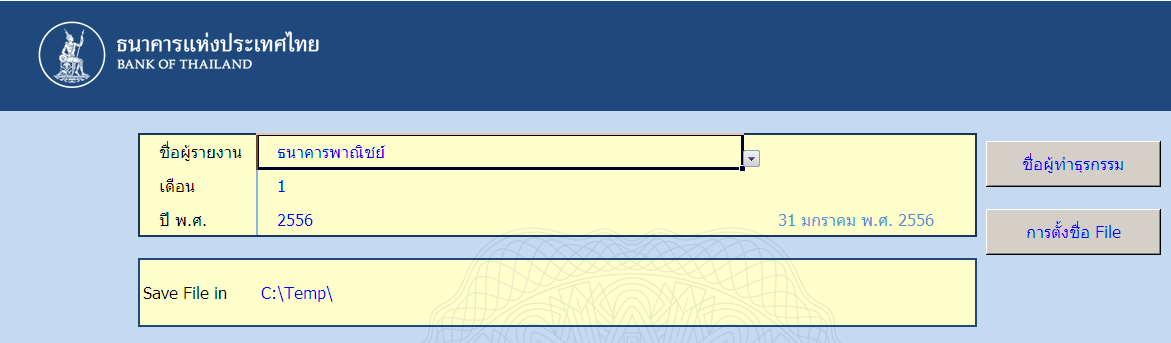 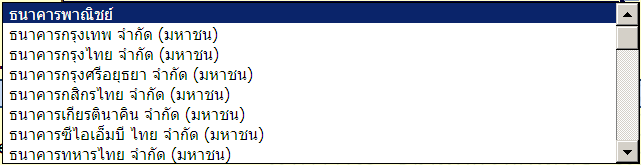 5
Information
ใช้กำหนดชื่อผู้รายงาน  , งวดของข้อมูล  และกำหนด Path Directory และ Folder เพื่อจัดเก็บ File รายงานธุรกรรมเงินหยวน
รูปแบบของ Template
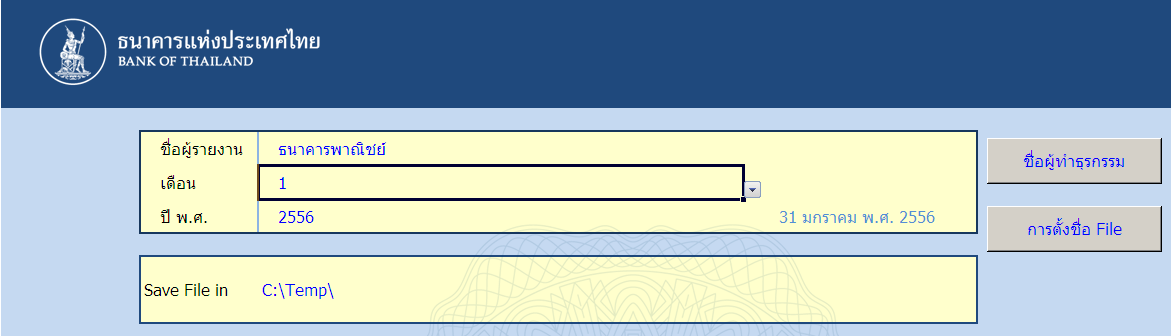 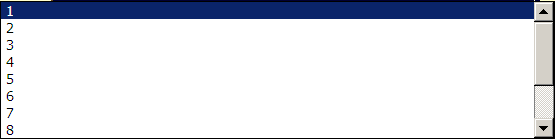 6
Information
ใช้กำหนดชื่อผู้รายงาน  , งวดของข้อมูล  และกำหนด Path Directory และ Folder เพื่อจัดเก็บ File รายงานธุรกรรมเงินหยวน
รูปแบบของ Template
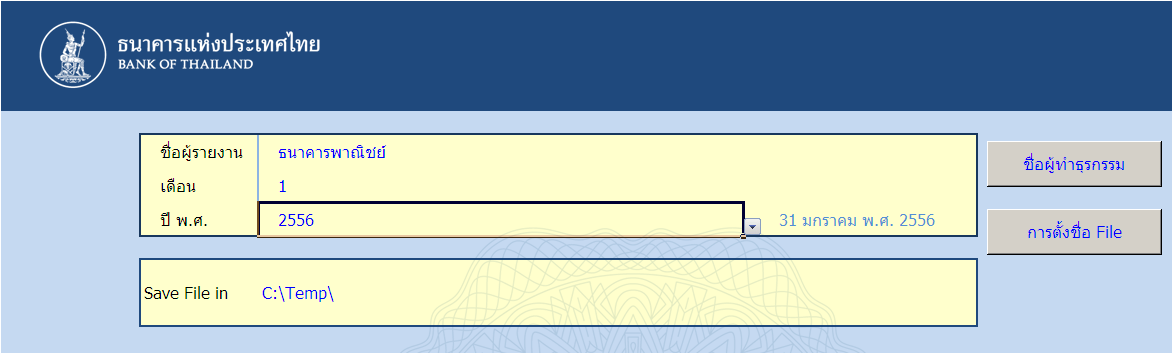 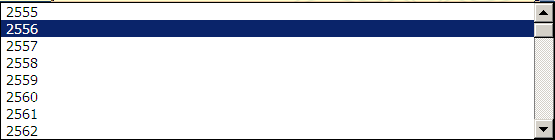 7
Information
ใช้กำหนดชื่อผู้รายงาน  , งวดของข้อมูล  และกำหนด Path Directory และ Folder เพื่อจัดเก็บ File รายงานธุรกรรมเงินหยวน
รูปแบบของ Template
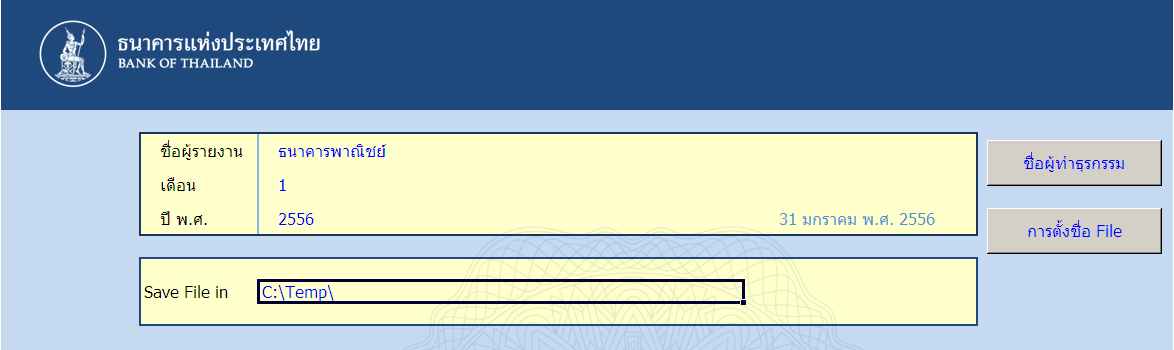 Location ที่ใช้จัดเก็บ File รายงานธุรกรรมเงินหยวนเพื่อจัดส่งให้ ธปท.
-  กำหนด Path Directory และ Folder ตามที่ต้องการเพื่อใช้จัดเก็บ File รายงานธุรกรรมเงินหยวน เพื่อใช้จัดส่งให้ ธปท.   
-  หากไม่กำหนด Template จะบันทึก File รายงานที่ใช้จัดส่งให้ ธปท. ไว้ที่ C:\Temp\
8
รูปแบบของ Template
วิธีการกำหนด Path Directory และ Folder ที่ใช้ Save File รายงานหลังจากกรอกธุรกรรม เพื่อจัดส่งให้ธนาคารแห่งประเทศ
1.  สร้าง Path Directoryและ Folder ที่ต้องการจัดเก็บ File รายงานในเครื่อง PC
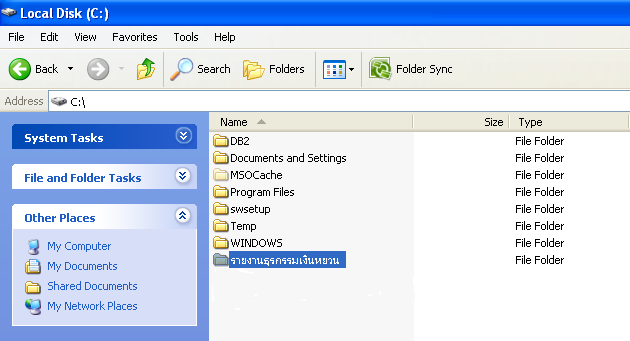 9
รูปแบบของ Template
2. กำหนด Path Directoryและ Folder ที่สร้างจากขั้นตอนที่ 1 ลงใน Template Information ตรงช่อง Save File In (ในกรณีที่ไม่ได้กำหนด Path Directory และ Folder  Template จะกำหนดค่า Default ไว้ที่ C:\Temp\ )
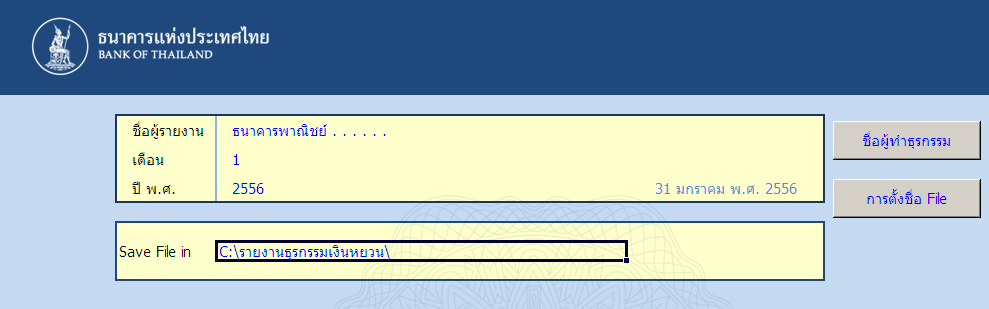 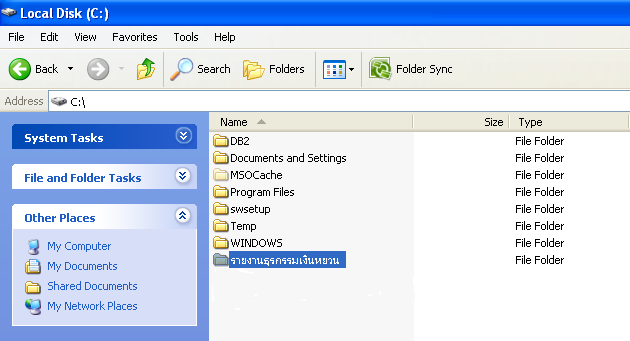 10
Information
ใช้กำหนดชื่อผู้รายงาน  , งวดของข้อมูล  และกำหนด Path Directory และ Folder เพื่อจัดเก็บ File รายงานธุรกรรมเงินหยวน
รูปแบบของ Template
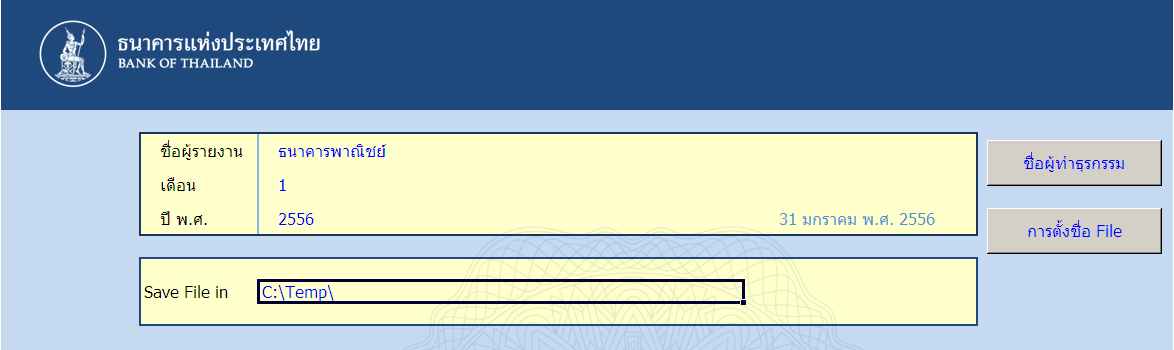 11
รูปแบบของ Template
ชื่อผู้ทำธุรกรรม
ใช้กำหนดรายชื่อบริษัท หรือ ลูกค้าผู้ทำธุรกรรมเงินหยวน รวมถึงกำหนดวิธีการใส่ชื่อผู้ทำธุรกรรมใน Template ธุรกรรมตั้งแต่ 50,000 USD
เลือกกำหนดชื่อผู้ทำธุรกรรมเป็น Drop Down List ในส่วนของ Sheetธุรกรรมตั้งแต่ 50,000 USD
เลือกกรอกชื่อผู้ทำธุรกรรมโดยการ Key In  ในส่วนของ Sheetธุรกรรมตั้งแต่ 50,000 USD
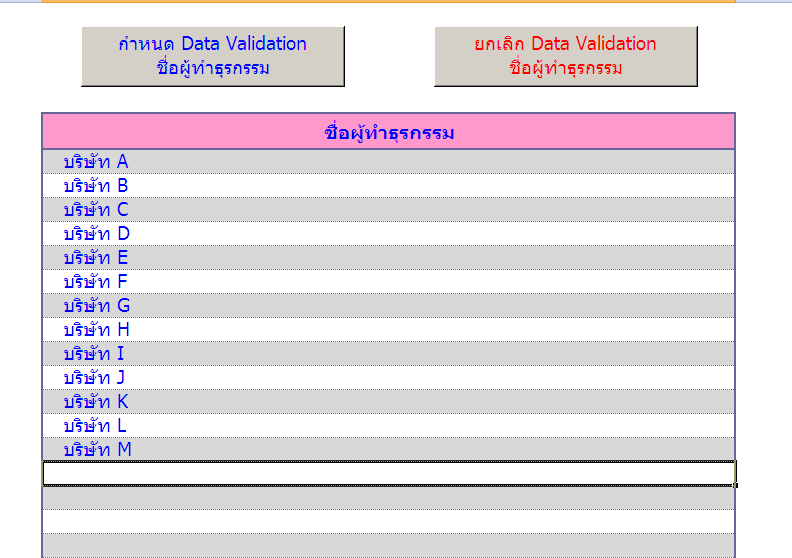 12
Information
ใช้กำหนดชื่อผู้รายงาน  , งวดของข้อมูล  และกำหนด Path Directory และ Folder เพื่อจัดเก็บ File รายงานธุรกรรมเงินหยวน
รูปแบบของ Template
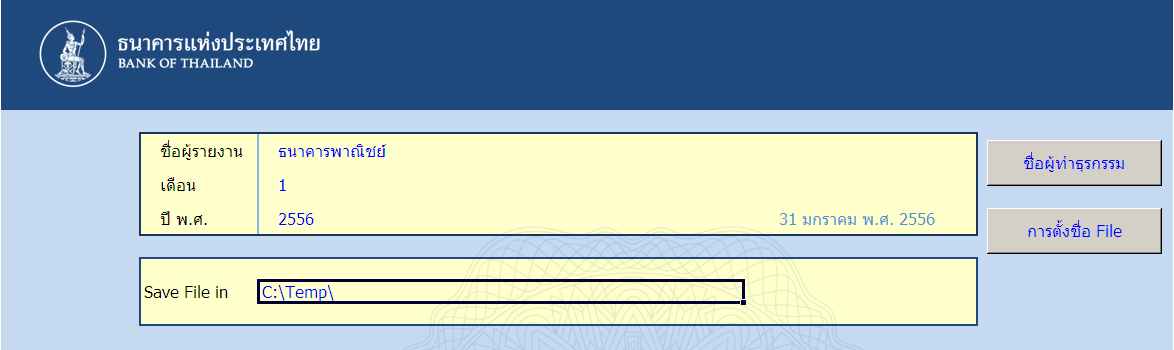 13
รูปแบบของ Template
การตั้งชื่อ file
วิธีการกำหนดชื่อ File รายงานการทำธุรกรรมเงินหยวนของลูกค้า
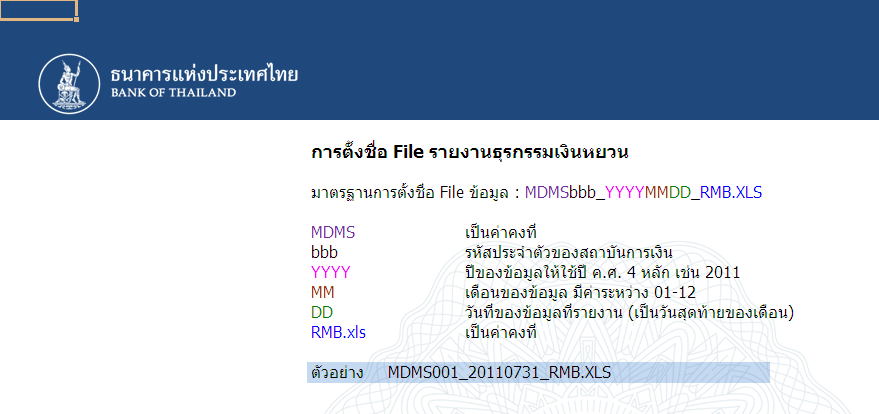 14
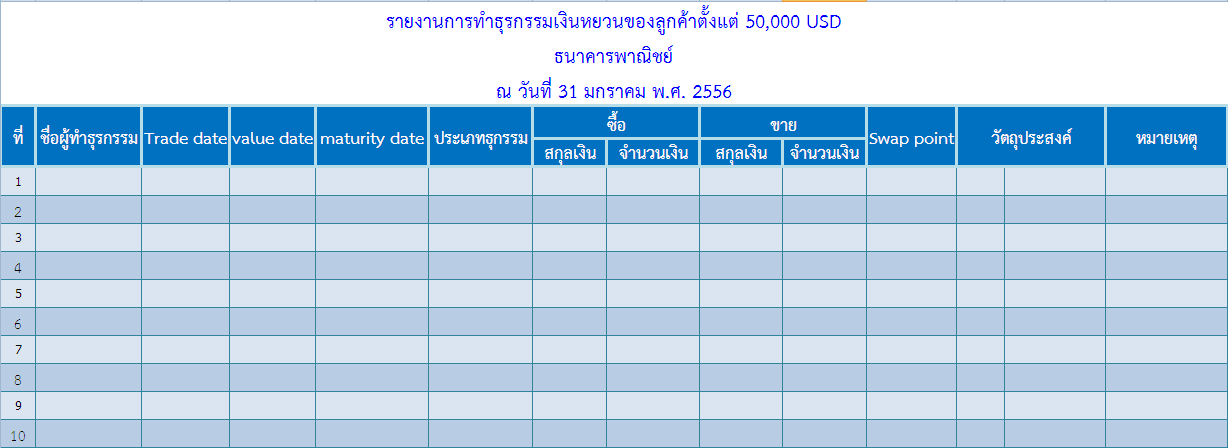 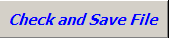 ธุรกรรมตั้งแต่ 50,000 USD
ใช้กรอกข้อมูลรายงานการทำธุรกรรมเงินหยวนของลูกค้าที่มีจำนวนเงินตั้งแต่ 50,000 USD
15
รูปแบบของ Template
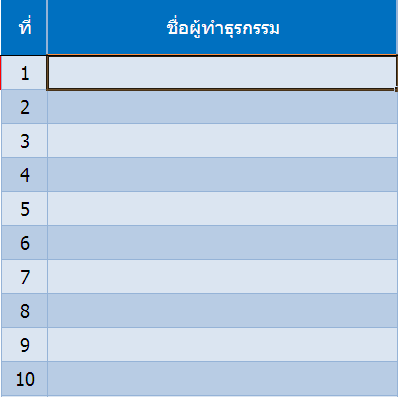 เลือกจาก Drop Down List 
กรอกชื่อผู้ทำธุรกรรมเองจากการ Key In

โดย Default ของ Template จะเป็นแบบที่ 2 คือ Set ให้กรอกชื่อผู้ทำธุรกรรมเอง
วิธีการใส่ชื่อผู้ทำธุรกรรม สามารถทำได้ 2 วิธี อย่างใดอย่างหนึ่ง โดยเลือกกำหนดที่ Tab ชื่อผู้ทำธุรกรรม
ธุรกรรมตั้งแต่ 50,000 USD
ใช้กรอกข้อมูลรายงานการทำธุรกรรมเงินหยวนของลูกค้าที่มีจำนวนเงินตั้งแต่ 50,000 USD
16
รูปแบบของ Template
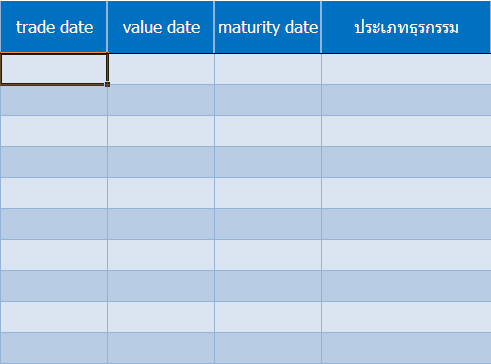 รูปแบบการใส่วันที่  Trade date / value  date/maturity date

เช่น ต้องการใส่วันที่  1 มกราคม พ.ศ. 2556 

  รูปแบบการกรอก 
           YYYYMMDD  :  25560101  
   รูปแบบการแสดงผล
        YYYY-MM-DD	: 2556-01-01
ธุรกรรมตั้งแต่ 50,000 USD
ใช้กรอกข้อมูลรายงานการทำธุรกรรมเงินหยวนของลูกค้าที่มีจำนวนเงินตั้งแต่ 50,000 USD
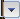 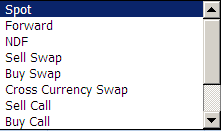 ตัวอย่างการกรอกข้อมูล
ประเภทธุรกรรมเลือกจาก Drop Down List ที่กำหนดให้
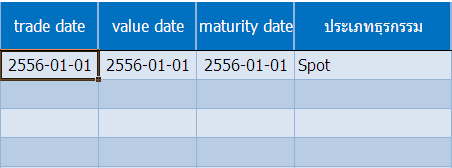 17
รูปแบบของ Template
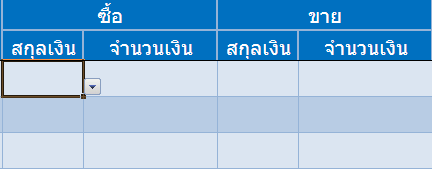 สกุลเงินซื้อ และ สกุลเงินขาย เลือกได้จาก Drop Down List  โดยมีเงื่อนไข คือ
สกุลเงินซื้อ  ต้องไม่เท่ากับ สกุลเงินขาย
สกุลเงินซื้อและสกุลเงินขายต้องมีด้านใดด้านหนึ่งมีค่าเป็น CNH หรือ CNY
ธุรกรรมตั้งแต่ 50,000 USD
ใช้กรอกข้อมูลรายงานการทำธุรกรรมเงินหยวนของลูกค้าที่มีจำนวนเงินตั้งแต่ 50,000 USD
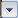 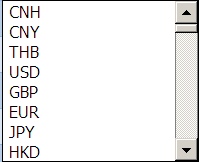 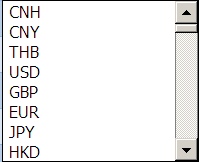 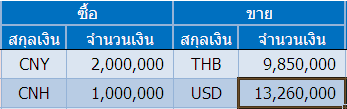 18
รูปแบบของ Template
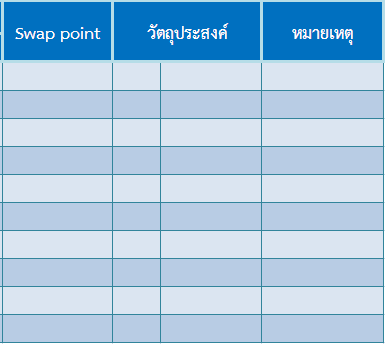 Swap point : สามารถกรอกค่าได้ก็ต่อเมื่อ ประเภทธุรกรรมมีค่าเป็น Sell Swap , Buy Swap , Cross Currency Swap
ธุรกรรมตั้งแต่ 50,000 USD
ใช้กรอกข้อมูลรายงานการทำธุรกรรมเงินหยวนของลูกค้าที่มีจำนวนเงินตั้งแต่ 50,000 USD
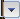 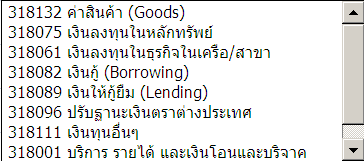 วัตถุประสงค์ ให้เลือกจาก Drop Down List
19
รูปแบบของ Template
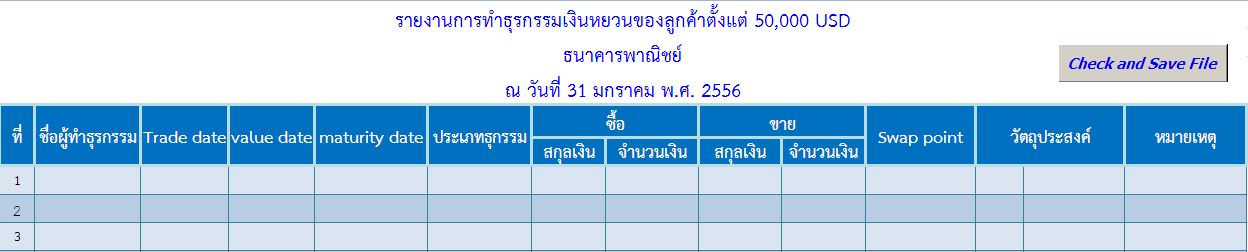 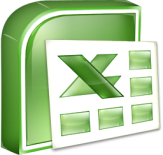 ธุรกรรมตั้งแต่ 50,000 USD
ใช้กรอกข้อมูลรายงานการทำธุรกรรมเงินหยวนของลูกค้าที่มีจำนวนเงินตั้งแต่ 50,000 USD
รายงานการทำธุรกรรมเงินหยวนของลูกค้า.XLS
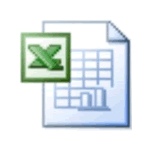 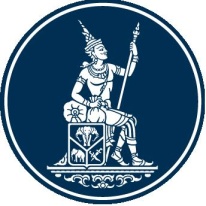 ภายหลังจากกดปุ่ม Check and Save File
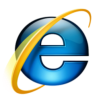 MDMS001_20130131_RMB.XLS
BOT Website
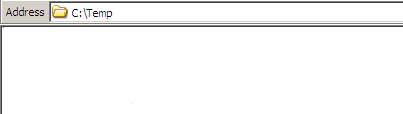 20
รูปแบบของ Template
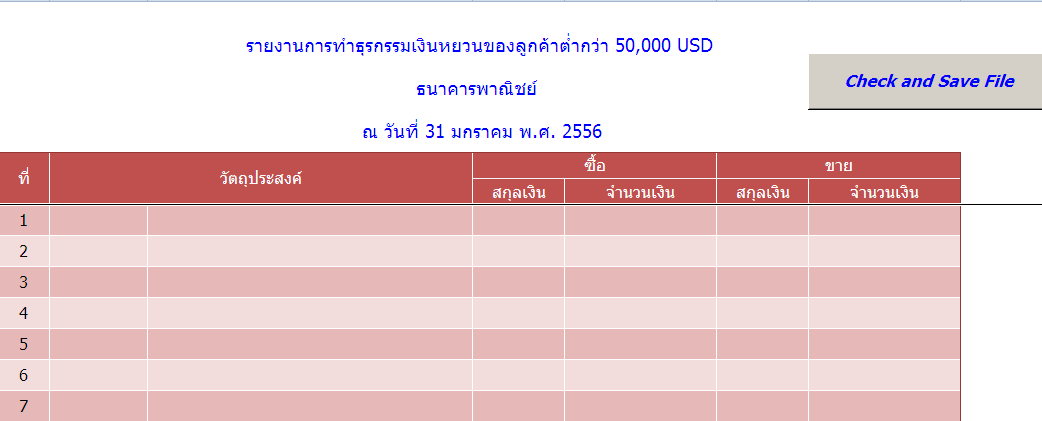 ธุรกรรมต่ำกว่า 50,000 USD
ใช้กรอกข้อมูลรายงานการทำธุรกรรมเงินหยวนของลูกค้าที่มีจำนวนเงินต่ำกว่า 50,000 USD
21
รูปแบบของ Template
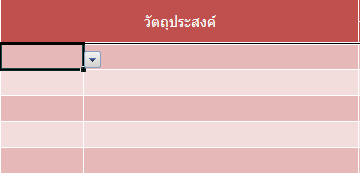 วัตถุประสงค์ ให้เลือกจาก Drop Down List โดยมีค่า Possible Value List เหมือนกับ Sheet ธุรกรรมตั้งแต่ 50,000 USD
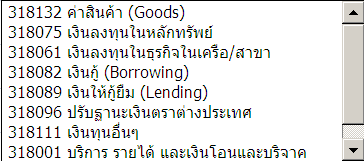 ธุรกรรมต่ำกว่า 50,000 USD
ใช้กรอกข้อมูลรายงานการทำธุรกรรมเงินหยวนของลูกค้าที่มีจำนวนเงินต่ำกว่า 50,000 USD
22
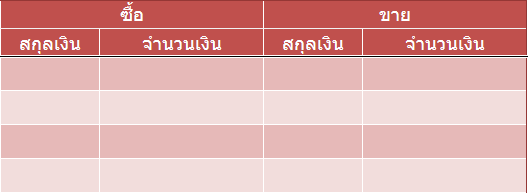 สกุลเงินซื้อ และ สกุลเงินขาย เลือกได้จาก Drop Down List  โดยมีเงื่อนไข คือ
สกุลเงินซื้อ  ต้องไม่เท่ากับ สกุลเงินขาย
สกุลเงินซื้อและสกุลเงินขายต้องมีด้านใดด้านหนึ่งมีค่าเป็น CNH หรือ CNY
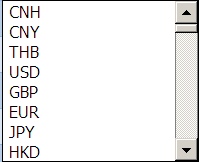 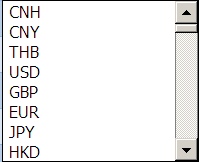 ธุรกรรมต่ำกว่า 50,000 USD
ใช้กรอกข้อมูลรายงานการทำธุรกรรมเงินหยวนของลูกค้าที่มีจำนวนเงินต่ำกว่า 50,000 USD
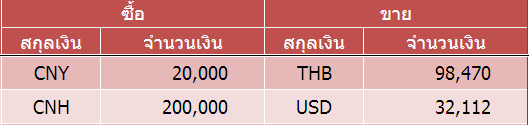 23
วิธีการรายงานข้อมูล
รายละเอียด Template รายงาน
24
ตัวอย่างธุรกรรมที่ใช้กรอก Template ธุรกรรมตั้งแต่ 50,000 USD
ตัวอย่างที่ 1 :
ธพ. ทำธุรกรรมซื้อ Spot (Today) กับบริษัท A จำนวน 2 ล้าน CNY แลก 9.85 ล้าน THB โดยทำธุรกรรมวันที่  5 มกราคม 2556  และมีวัตถุประสงค์เพื่อชำระค่าสินค้า
ตัวอย่างที่ 2 : 
ธพ. ทำธุรกรรมซื้อ Forward กับบริษัท B จำนวน 1 ล้าน CNH แลก 13.26 ล้าน JPY โดยทำธุรกรรมวันที่ 1 มกราคม 2556 และกำหนดส่งมอบวันที่ 1 กุมภาพันธ์ 2556 โดยมีวัตถุประสงค์เพื่อนำเงินไปลงทุนในหลักทรัพย์
ตัวอย่างที่ 3 : 
ธพ. ทำธุรกรรม Sell-Buy Swap กับบริษัท C จำนวน 2.50 ล้าน CNH แลก 11.25 ล้าน THB โดยทำธุรกรรมซื้อขายและส่งมอบขาแรกวันที่ 10 มกราคม 2556 (เท่ากับวันที่สัญญาขาหลังเริ่มมีผลบังคับใช้,spot rate=4.5) และกำหนดวันส่งมอบของขาหลังคือวันที่ 10 กุมภาพันธ์ 2556 (fwd rate=4.55) โดยมีวัตถุประสงค์เพื่อนำเงินไปลงทุนในหลักทรัพย์
25
ตัวอย่างธุรกรรมที่ใช้กรอก Template ธุรกรรมตั้งแต่ 50,000 USD
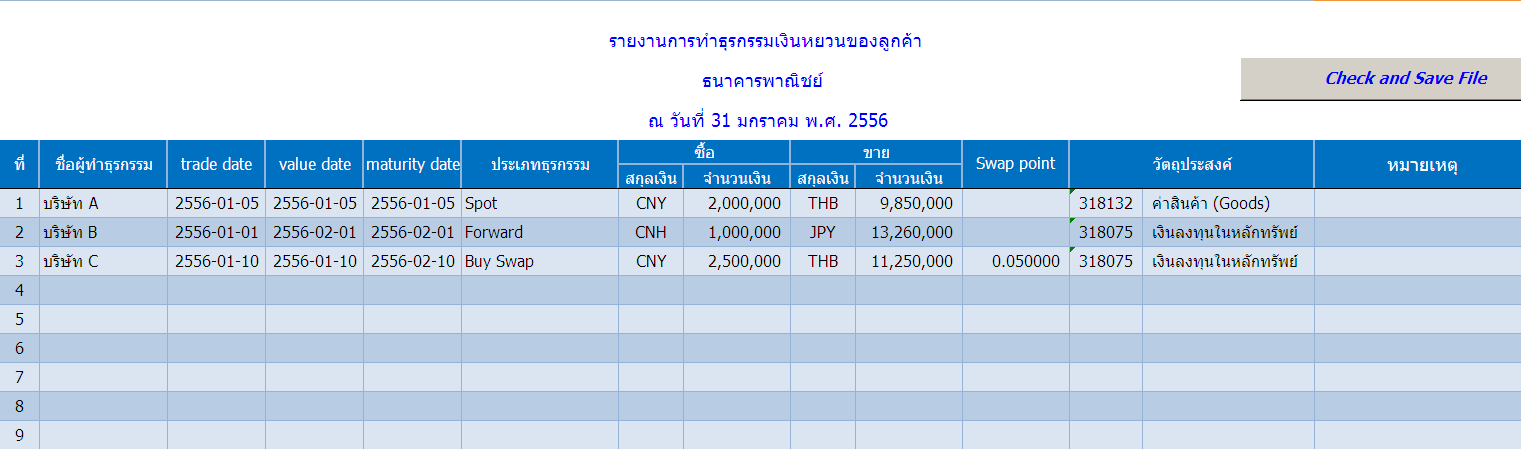 26
ตัวอย่างธุรกรรมที่ใช้กรอก Template ธุรกรรมต่ำกว่า 50,000 USD
ตัวอย่างที่ 1 :
ธนาคารพาณิชย์ทำธุรกรรมซื้อขายเงินหยวนกับลูกค้าในเดือน มกราคม 2556  เป็นจำนวนเงินทั้งหมด 20,000 CNY แลก 98,470 THB เพื่อวัตถุประสงค์การบริการ โอนเงิน และบริจาค
ตัวอย่างที่ 2 :
ธนาคารพาณิชย์ทำธุรกรรมซื้อขายเงินหยวนกับลูกค้ามาในเดือนมกราคม 2556 เป็นจำนวนเงินทั้งหมด 200,000 CNH แลก 32,112 USD เพื่อวัตถุประสงค์ค่าสินค้า
27
ตัวอย่างธุรกรรมที่ใช้กรอก Template ธุรกรรมต่ำกว่า 50,000 USD
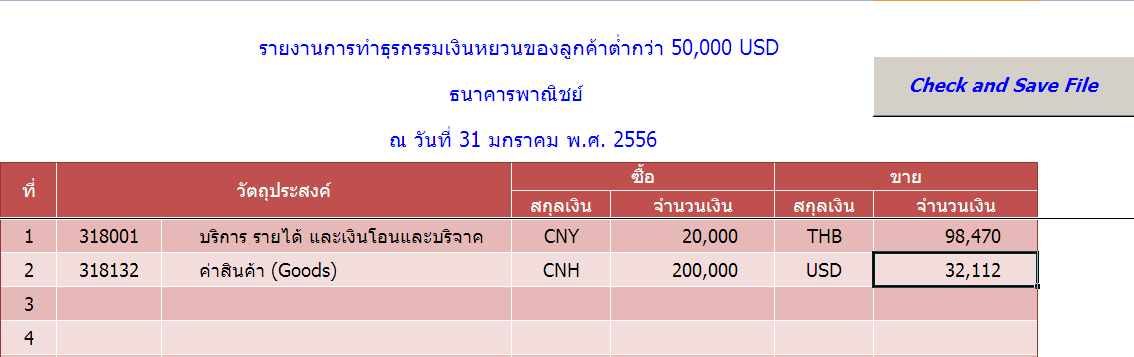 28
วิธีการรายงานข้อมูล
รายละเอียด Template รายงาน
29
วิธีการกรอกข้อมูลลง Template
30